GALILEO  UYDULARI
1609 - 1610
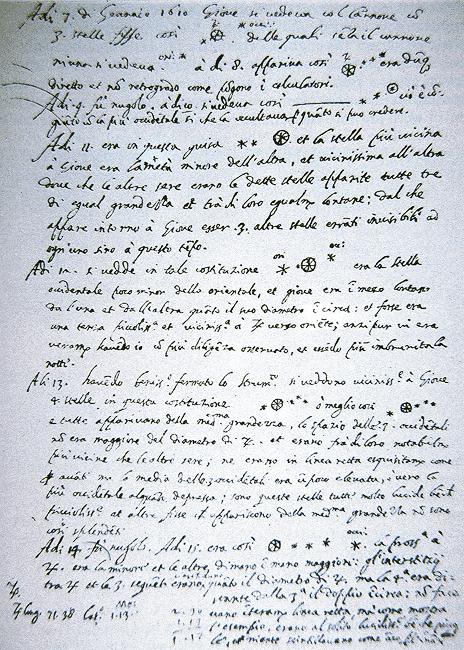 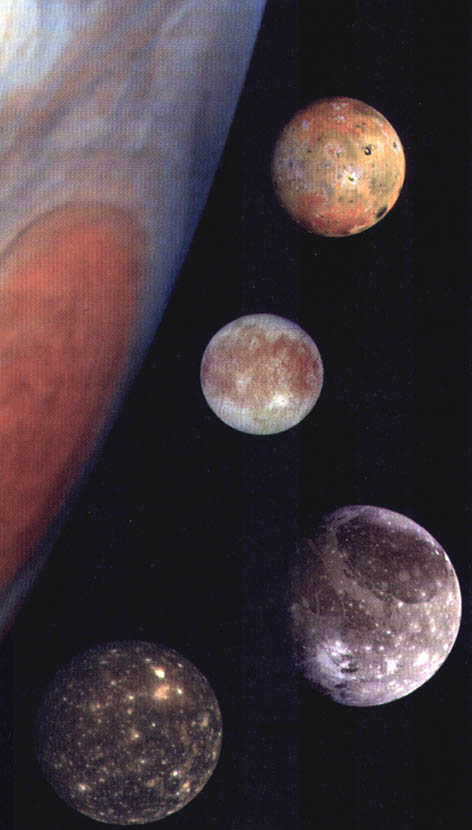 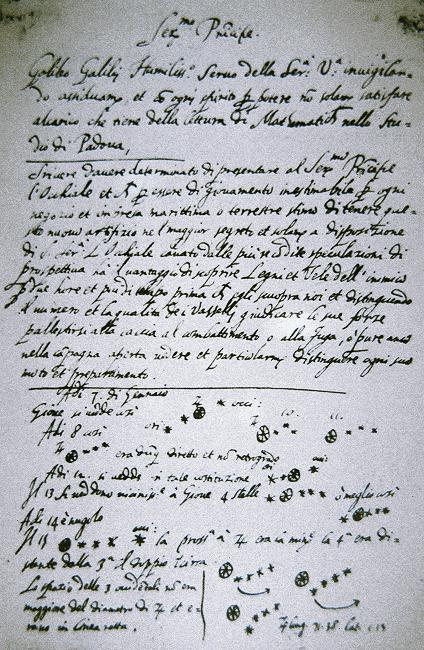 GALILEO  UYDULARI
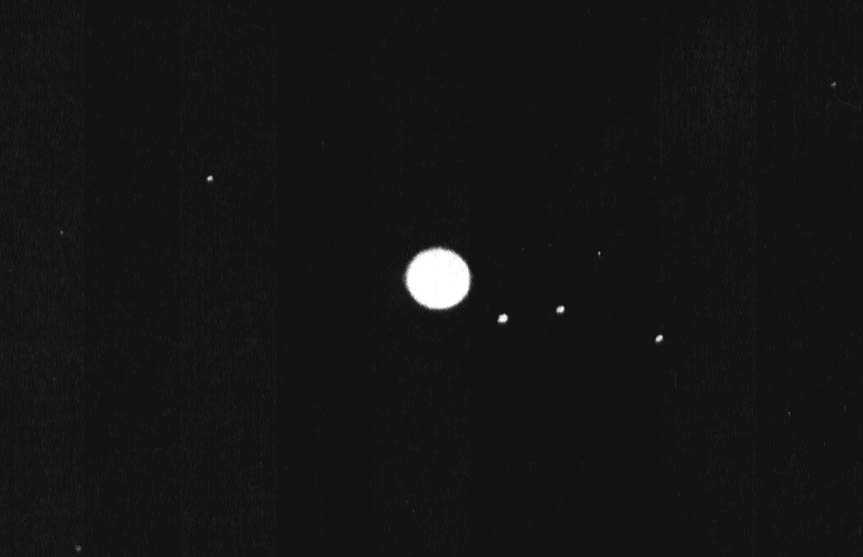 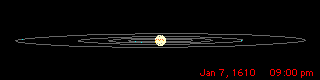 GALILEO  UYDULARI
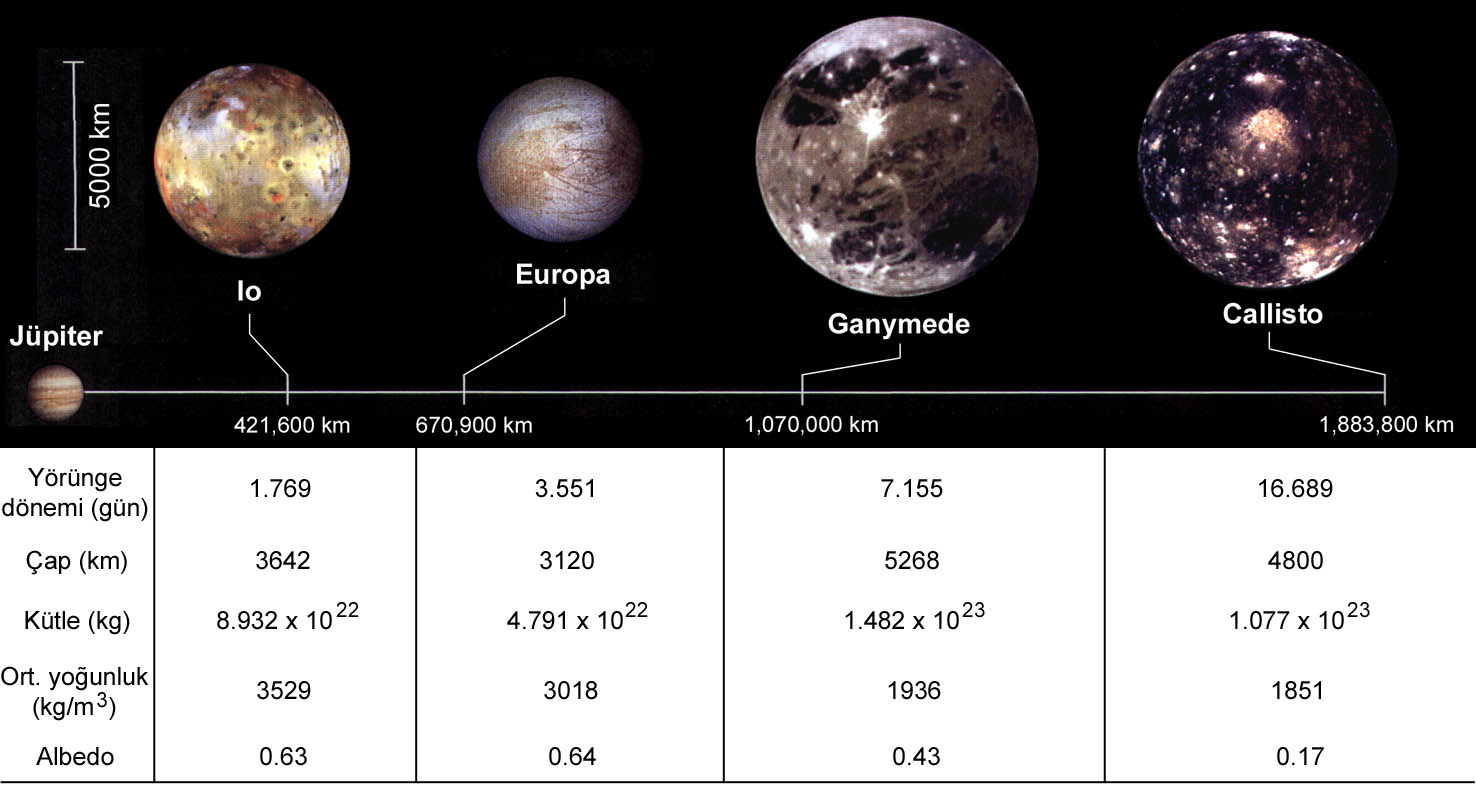 GALILEO  UYDULARI
Io, Europa, Ganymede – 1:2:4
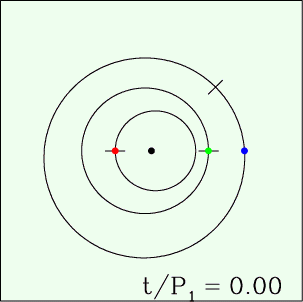 Io

Europa

Ganymede
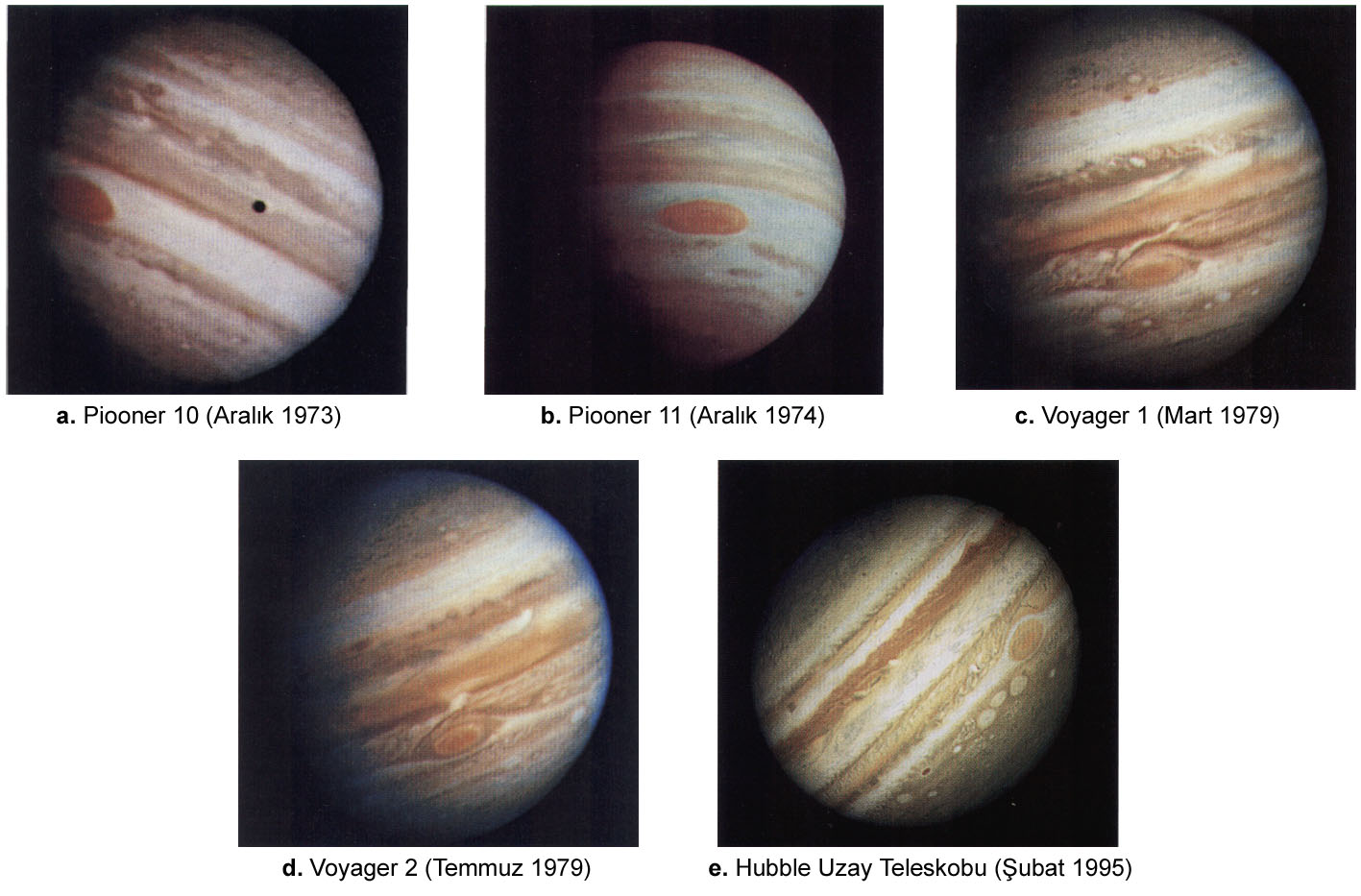 VOYAGER 1  -   20 milyon km
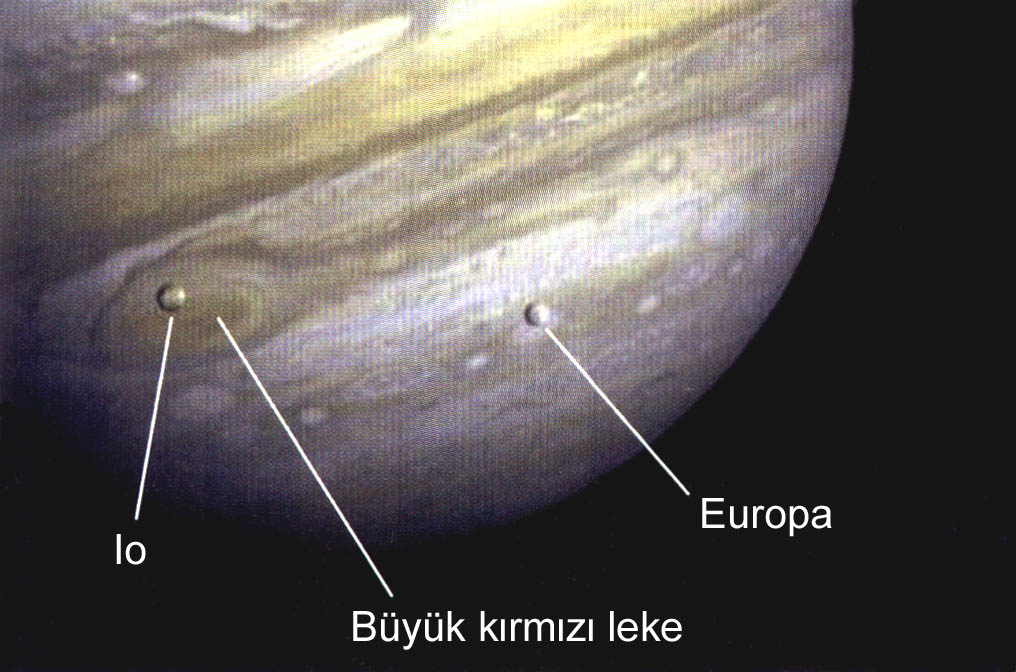 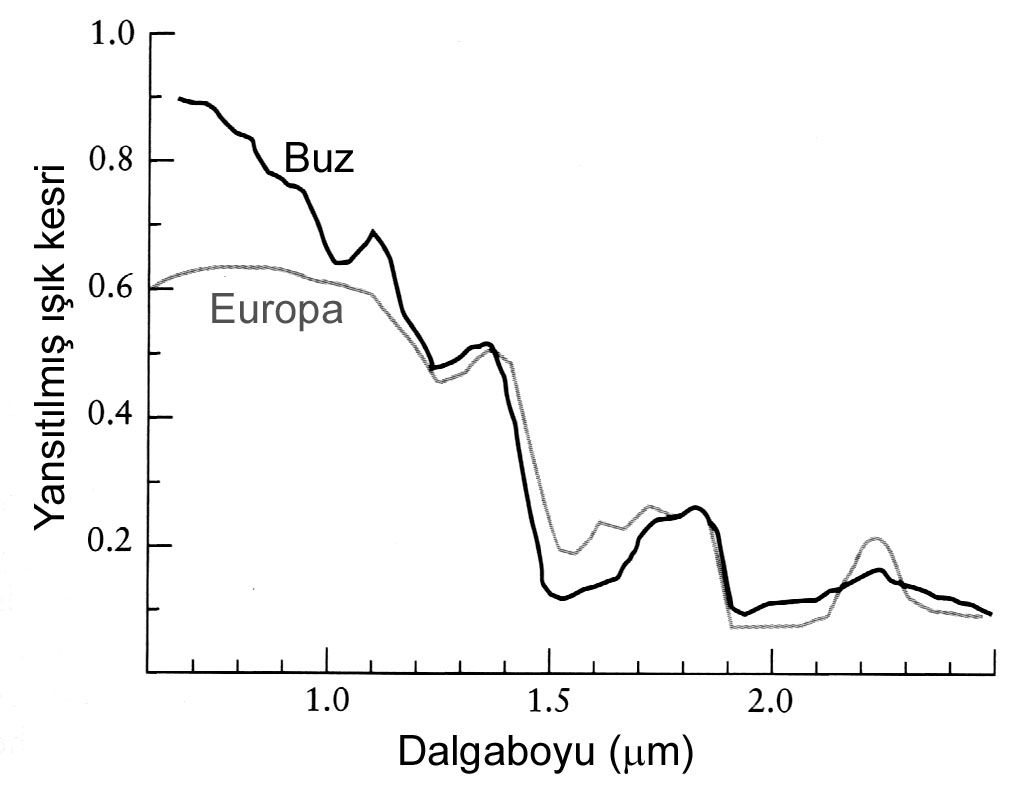 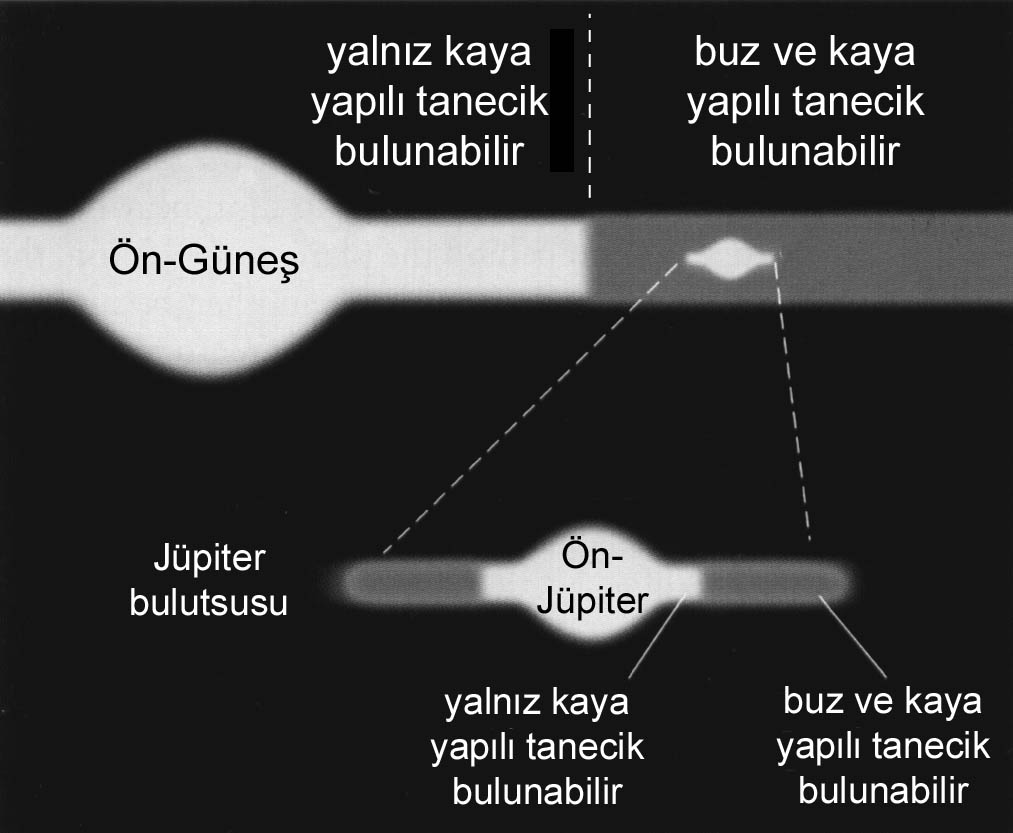 IO
VOYAGER 1   -   21,000 km
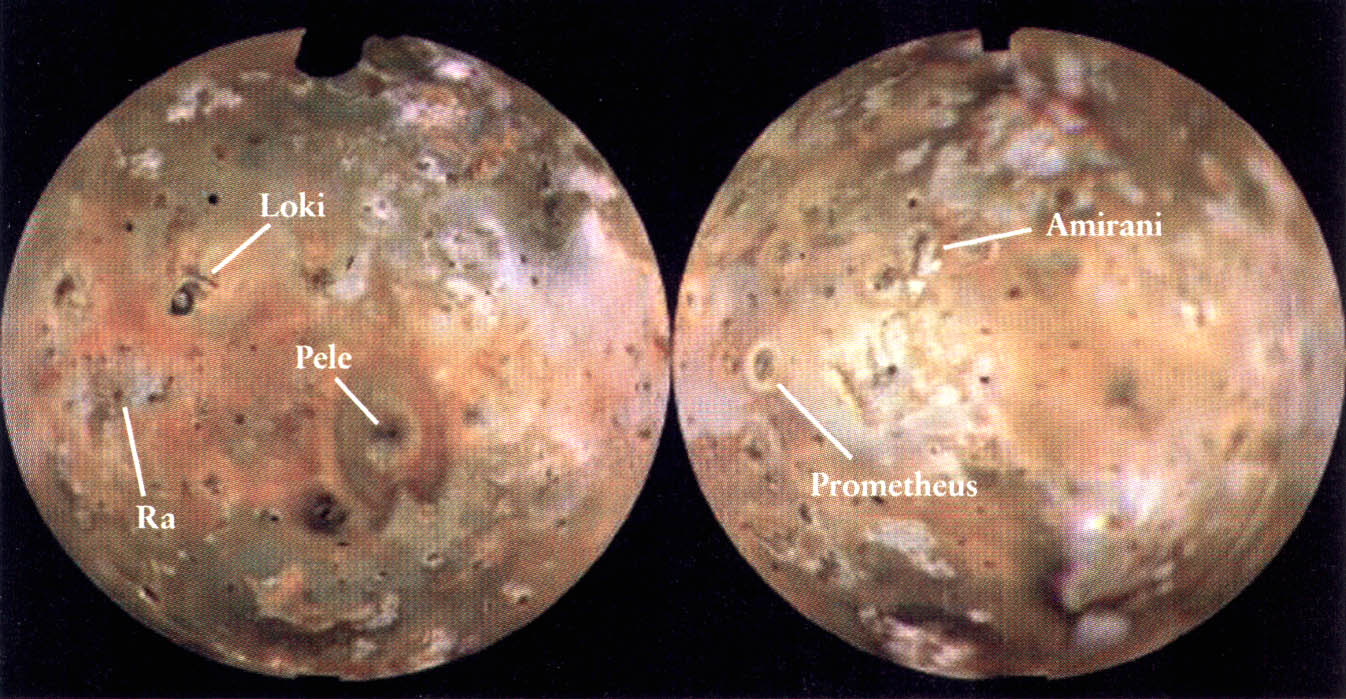 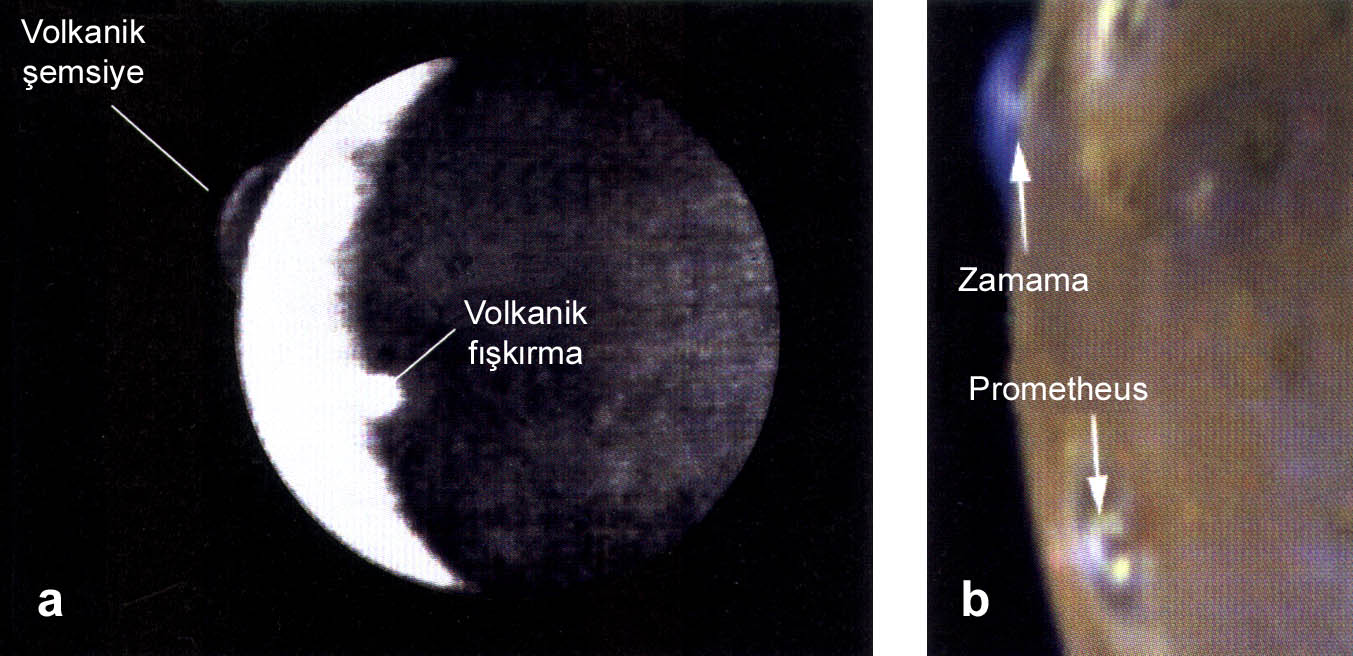 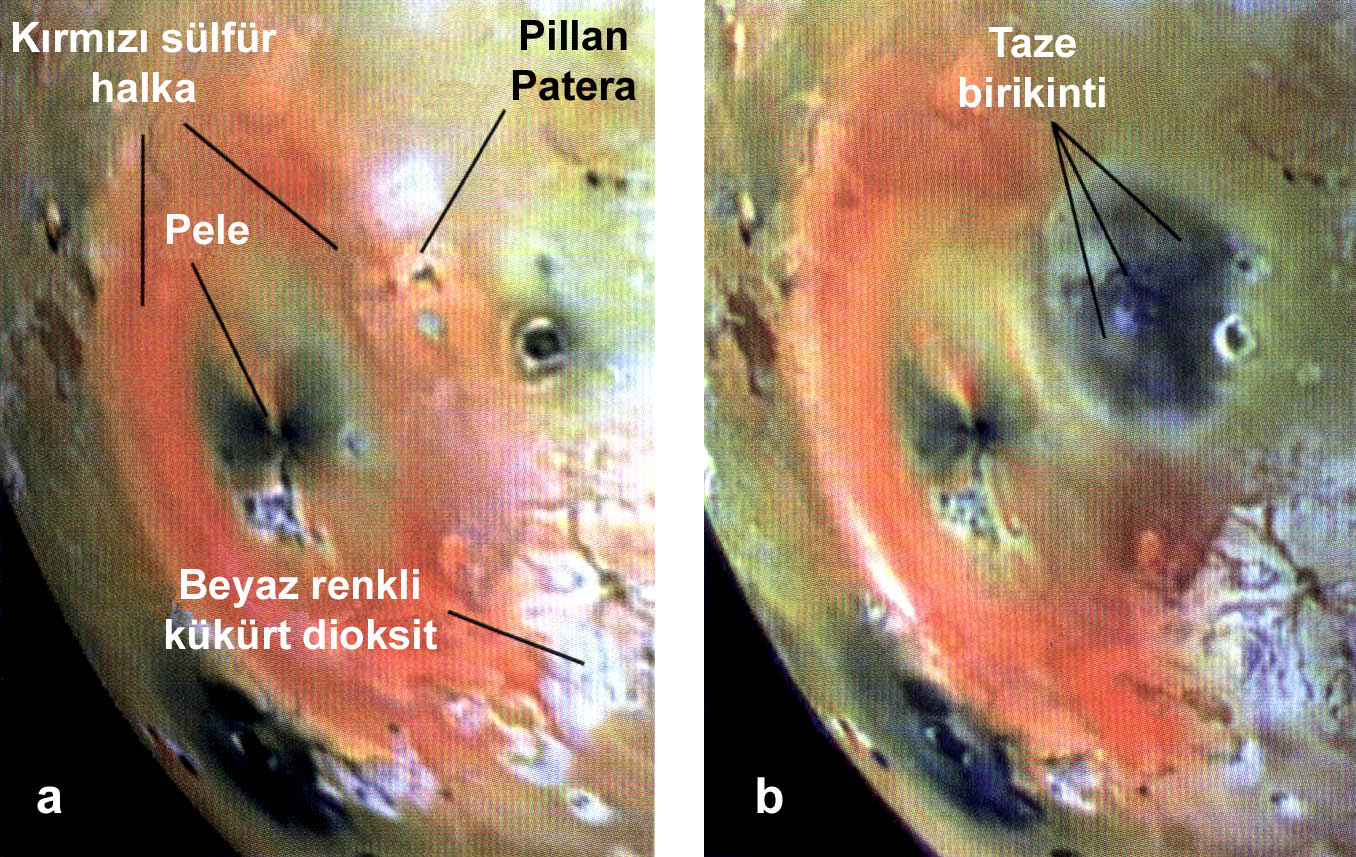 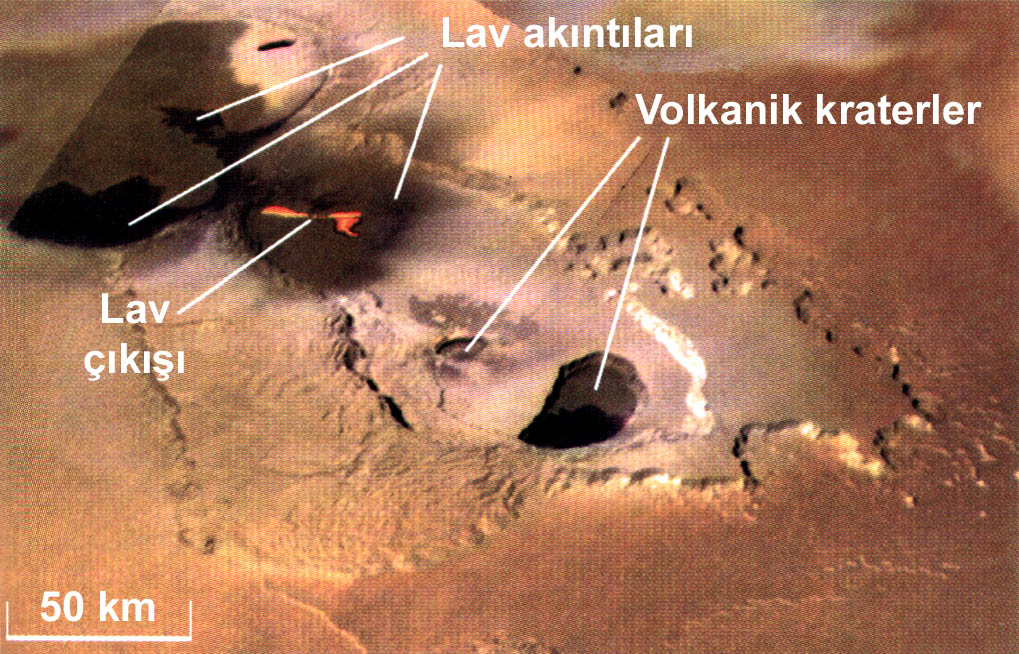 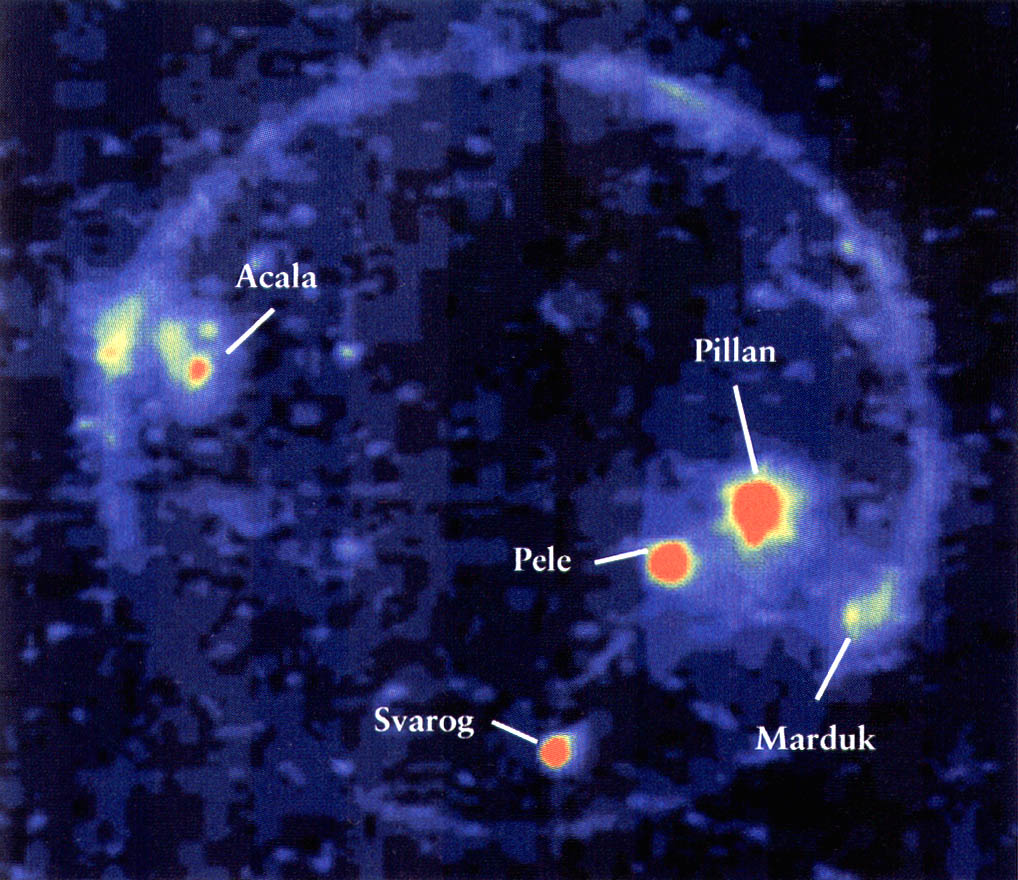 IO  TORUS
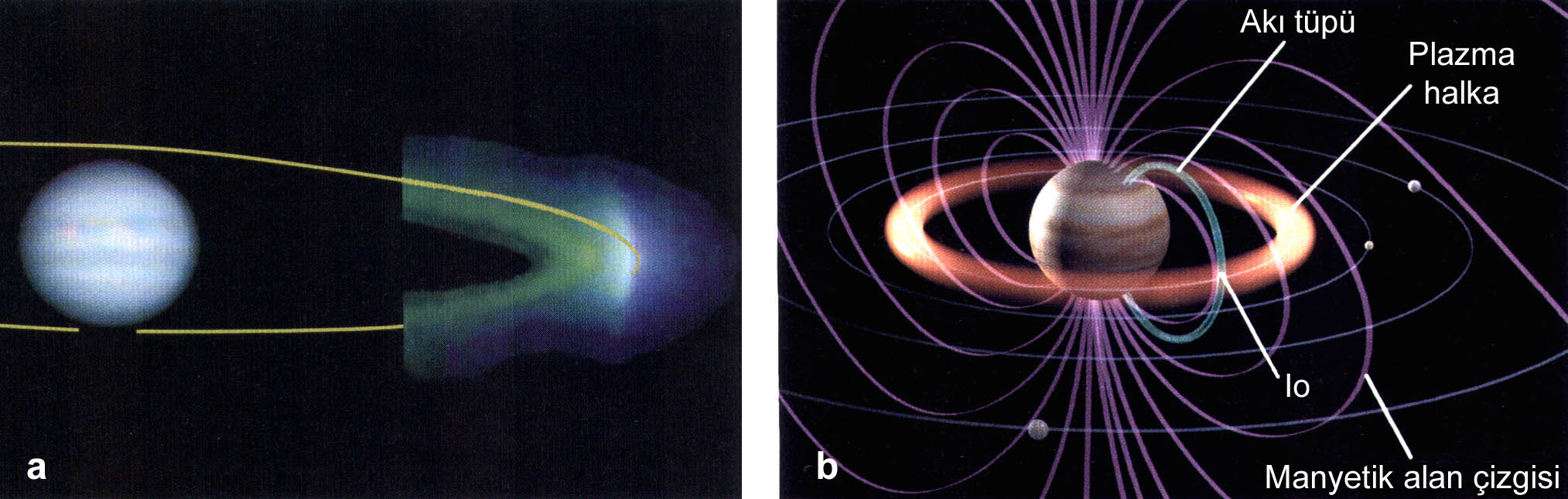 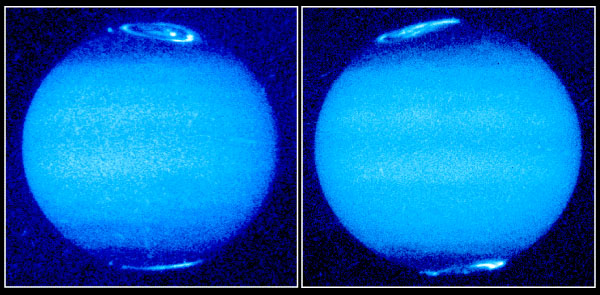 EUROPA
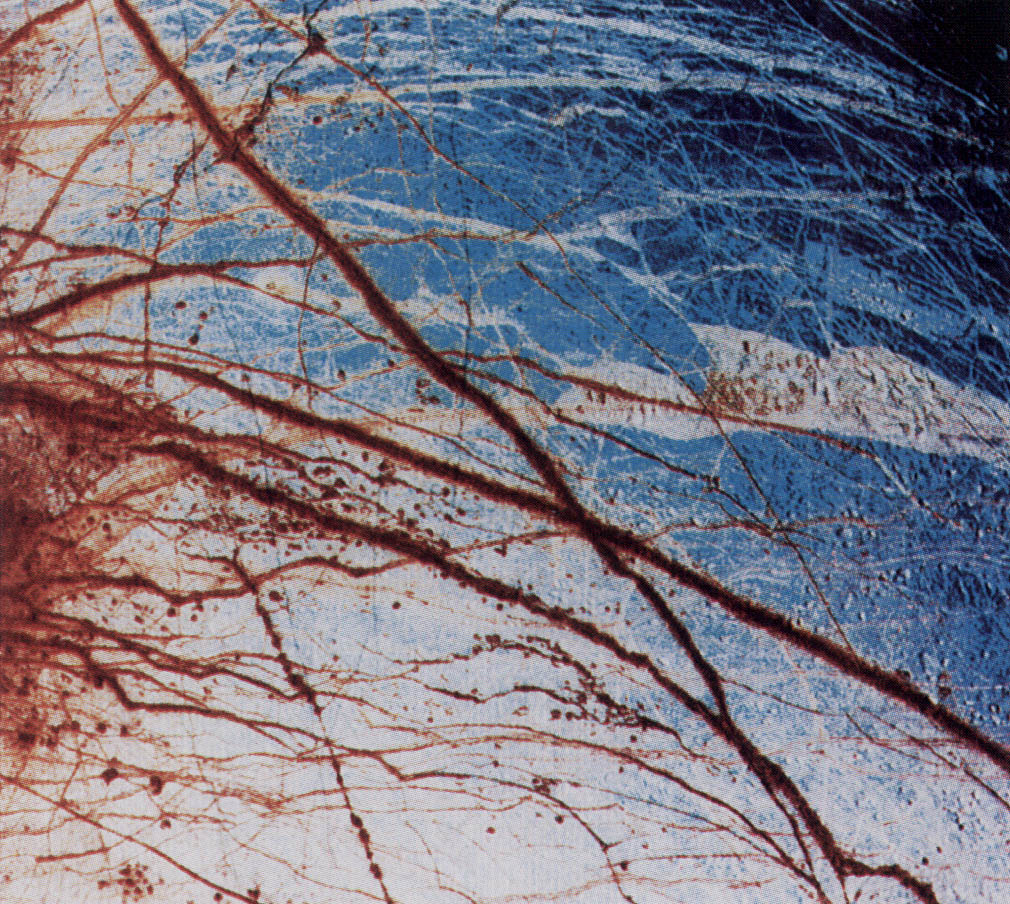 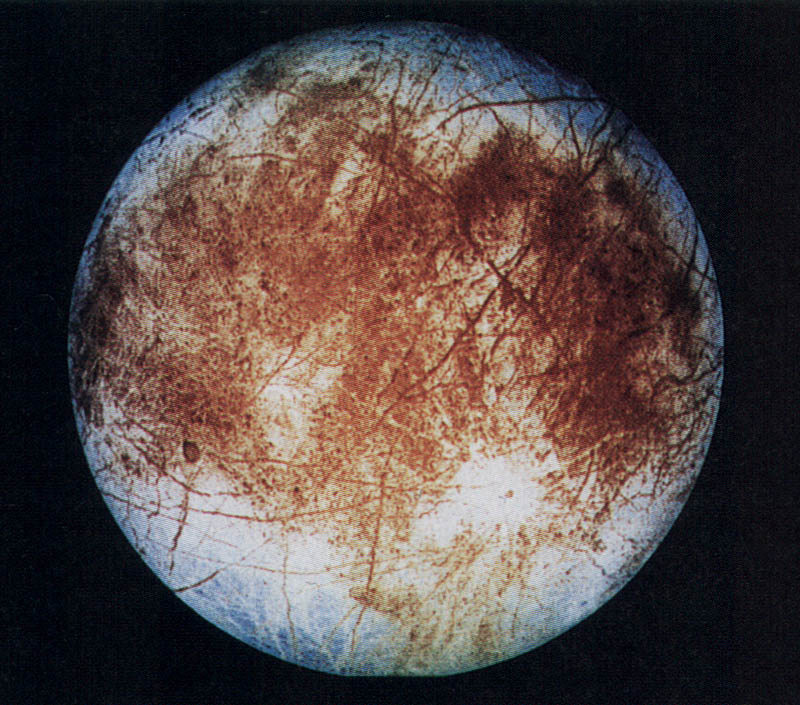 EUROPA  -  Yüzey şekilleri
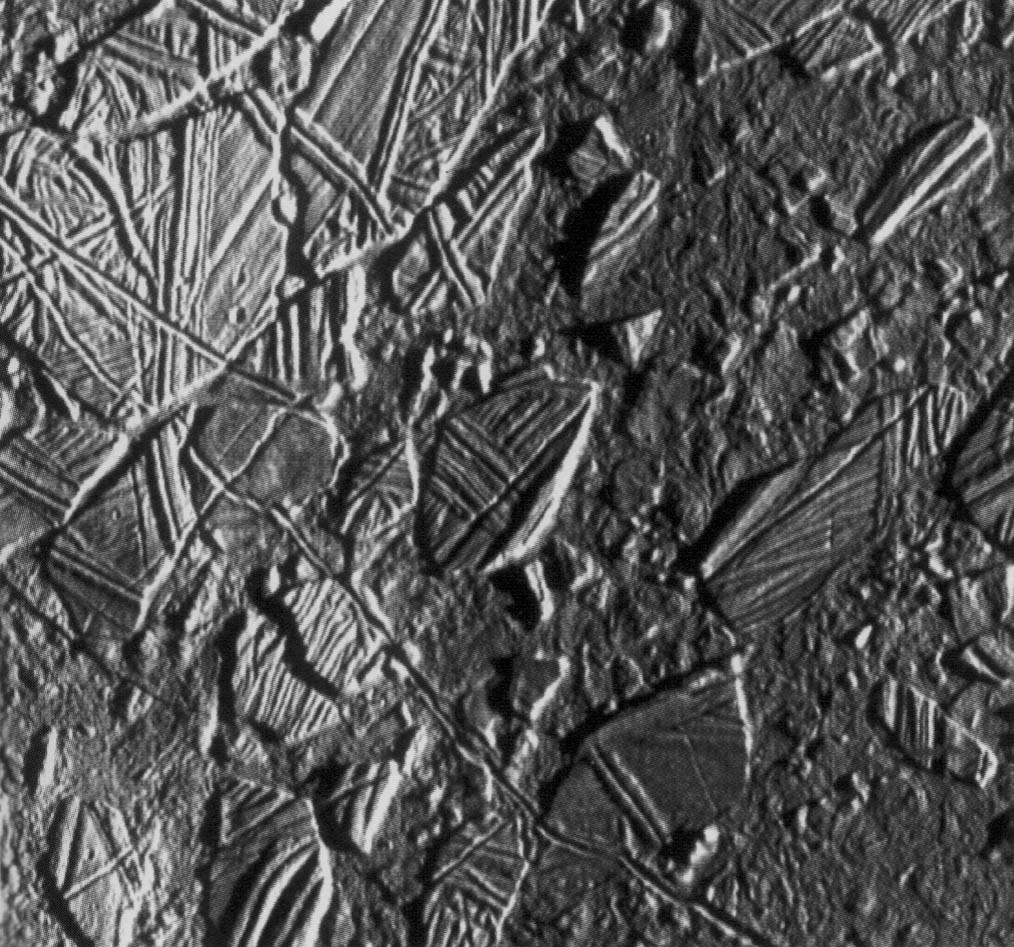 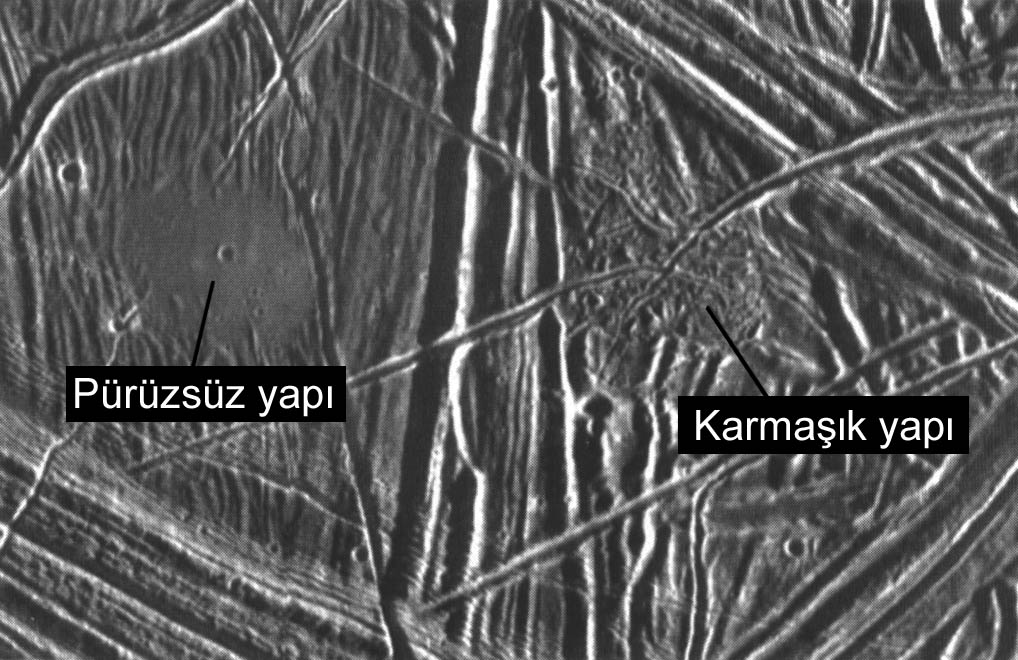 EUROPA  -  Sıvı su ? – Okyanuslar ?
NASA – ICEPICK 2008-2012 / EUROPA MISSION 2020
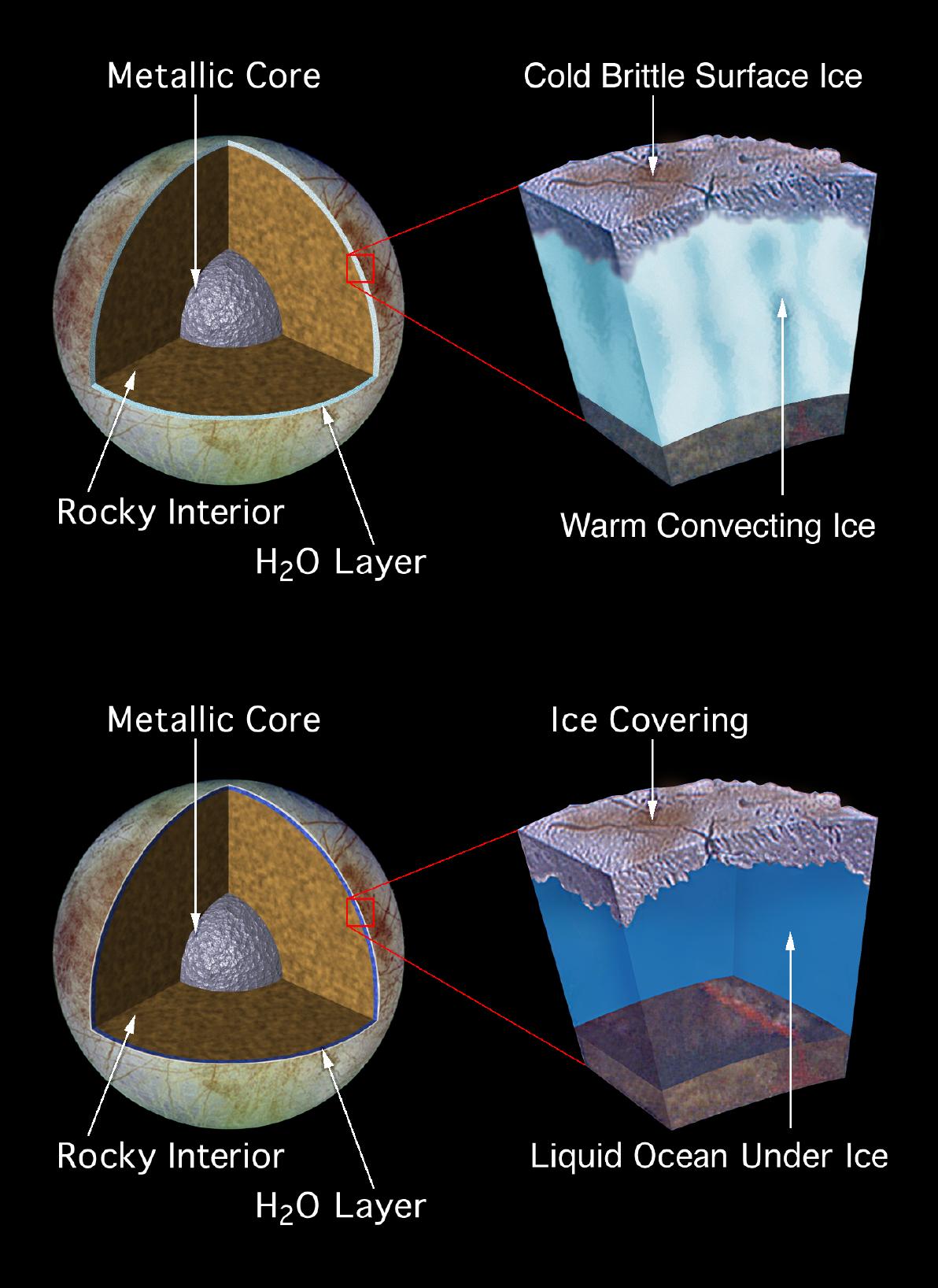 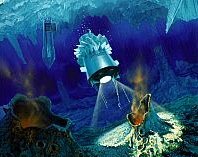 EUROPA  -  Sıvı su ? – Okyanuslar ?
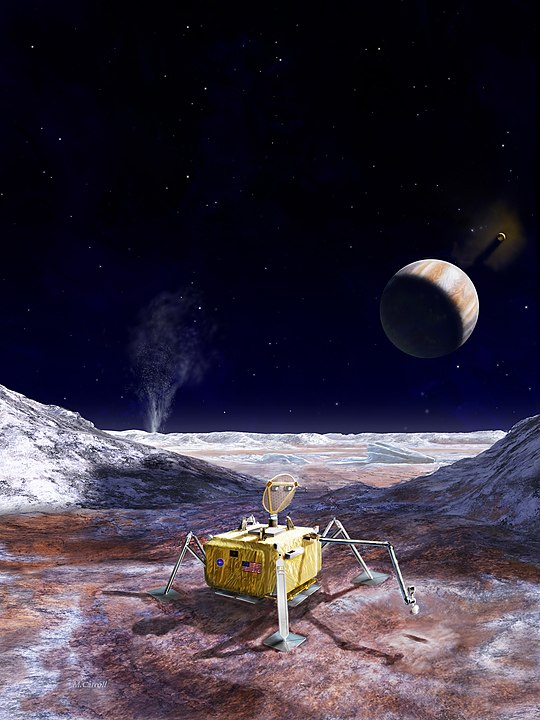 NASA – Europa Clipper
Ekim 2024 – Nisan 2030
NASA – Europa Lander
2027
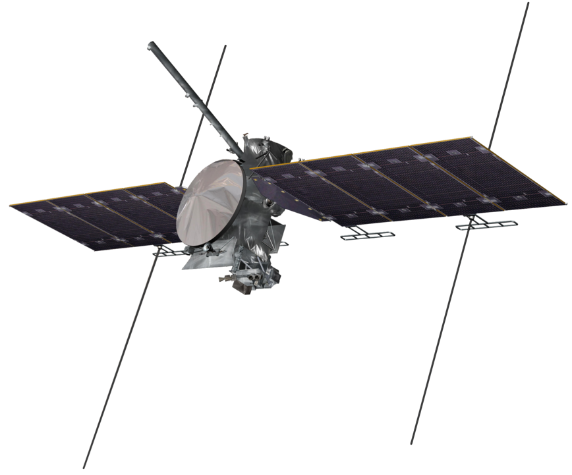 ESA – Jupiter Icy Moons Explorer (JUICE)
Nisan 2023 – Temmuz 2031
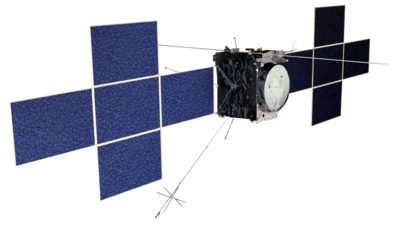 Roscosmos – Laplace-P
2023
GANYMEDE
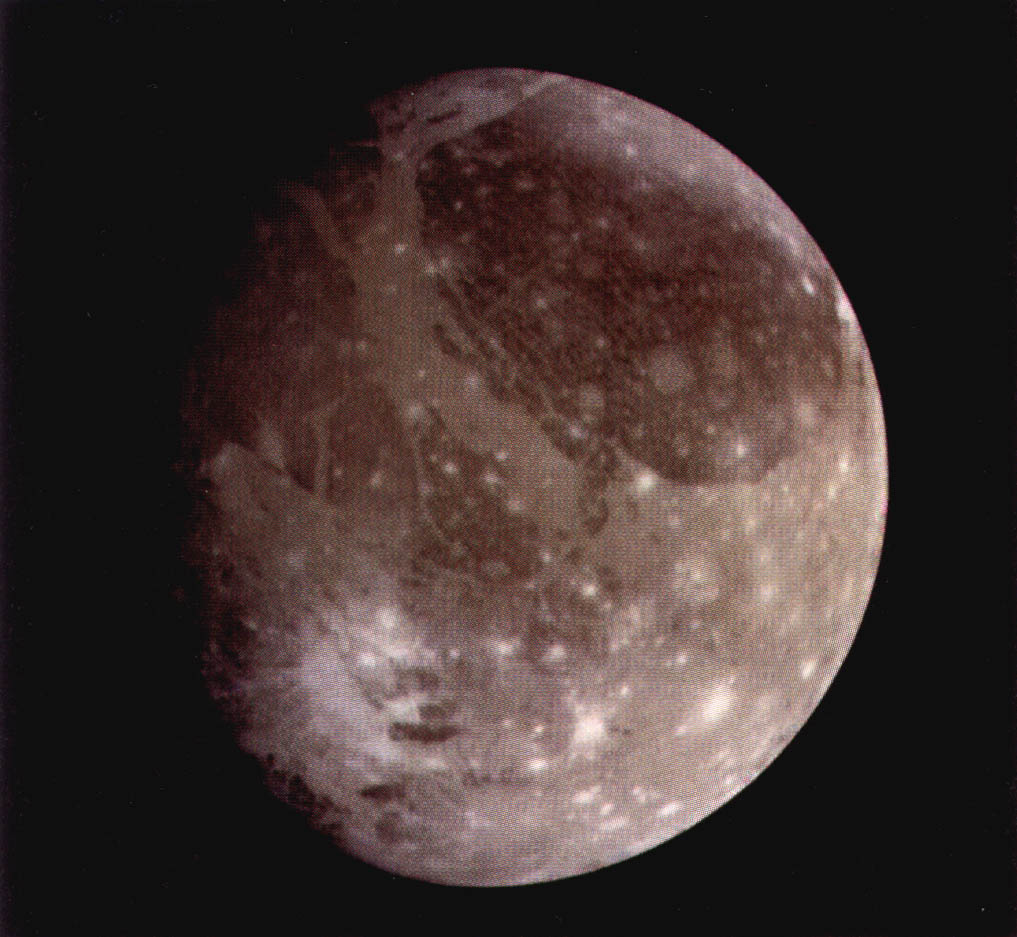 GANYMEDE Koyu Renkli Alanlar
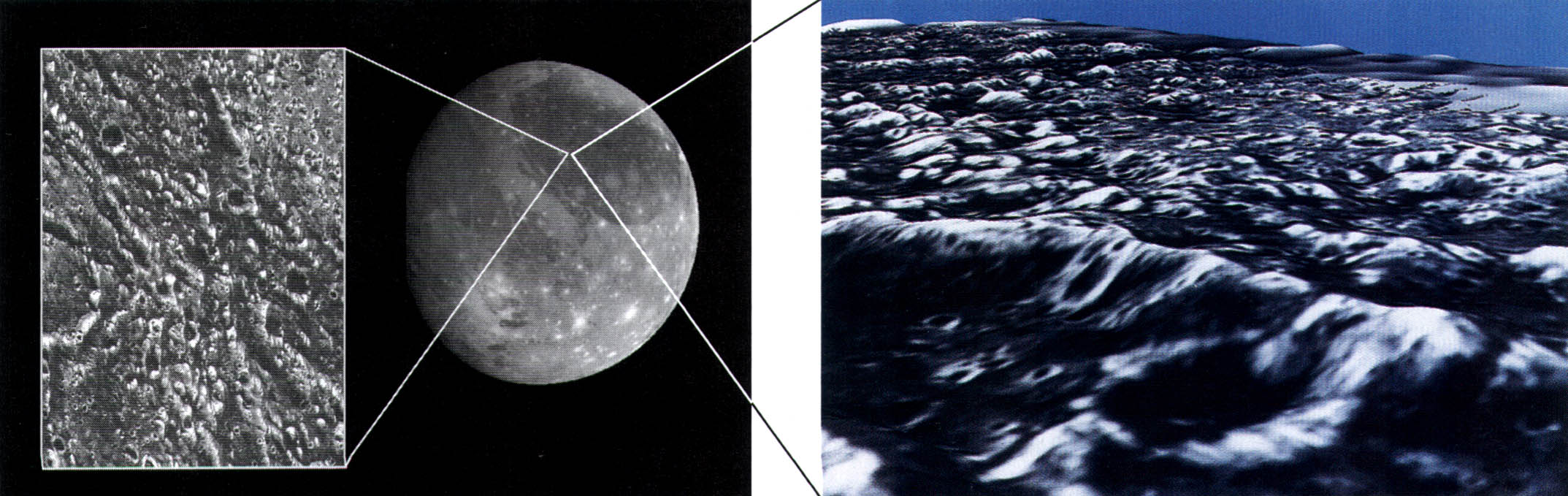 GANYMEDE Açık Renkli Alanlar
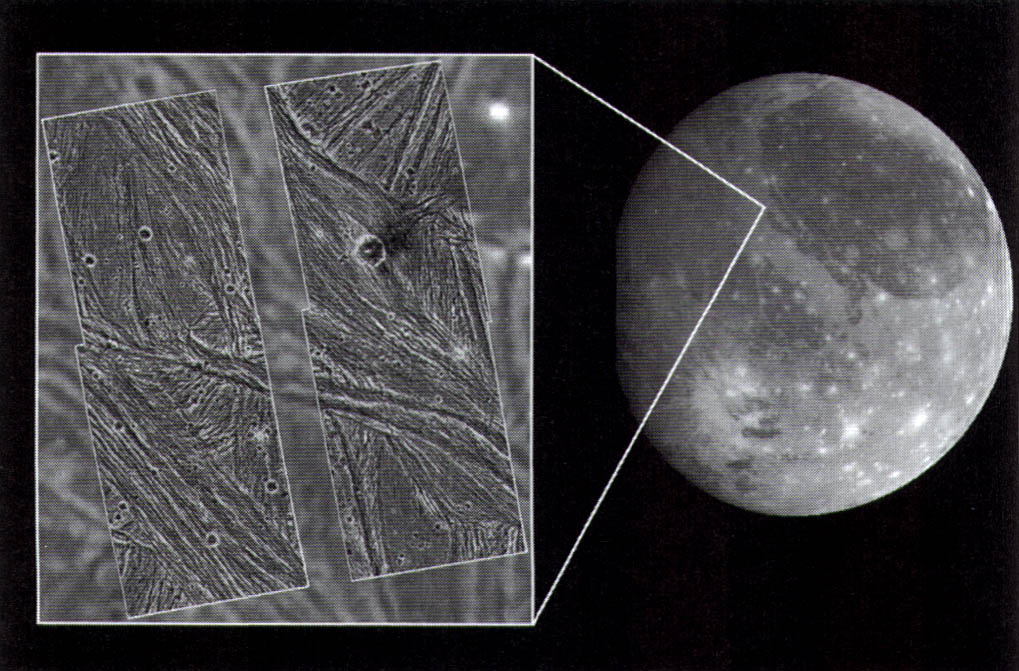 CALLISTO
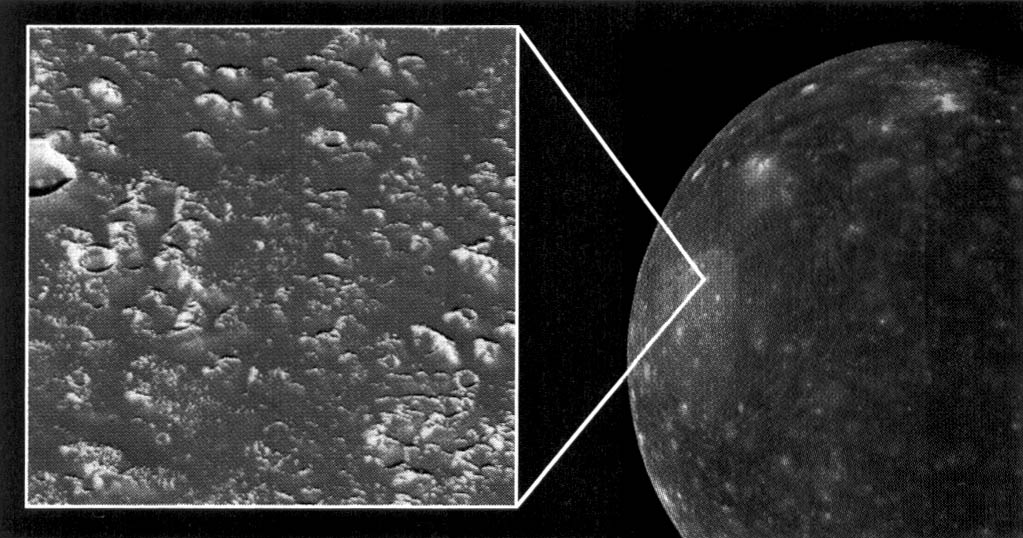 GALILEO UYDULARI  -  İç Yapı
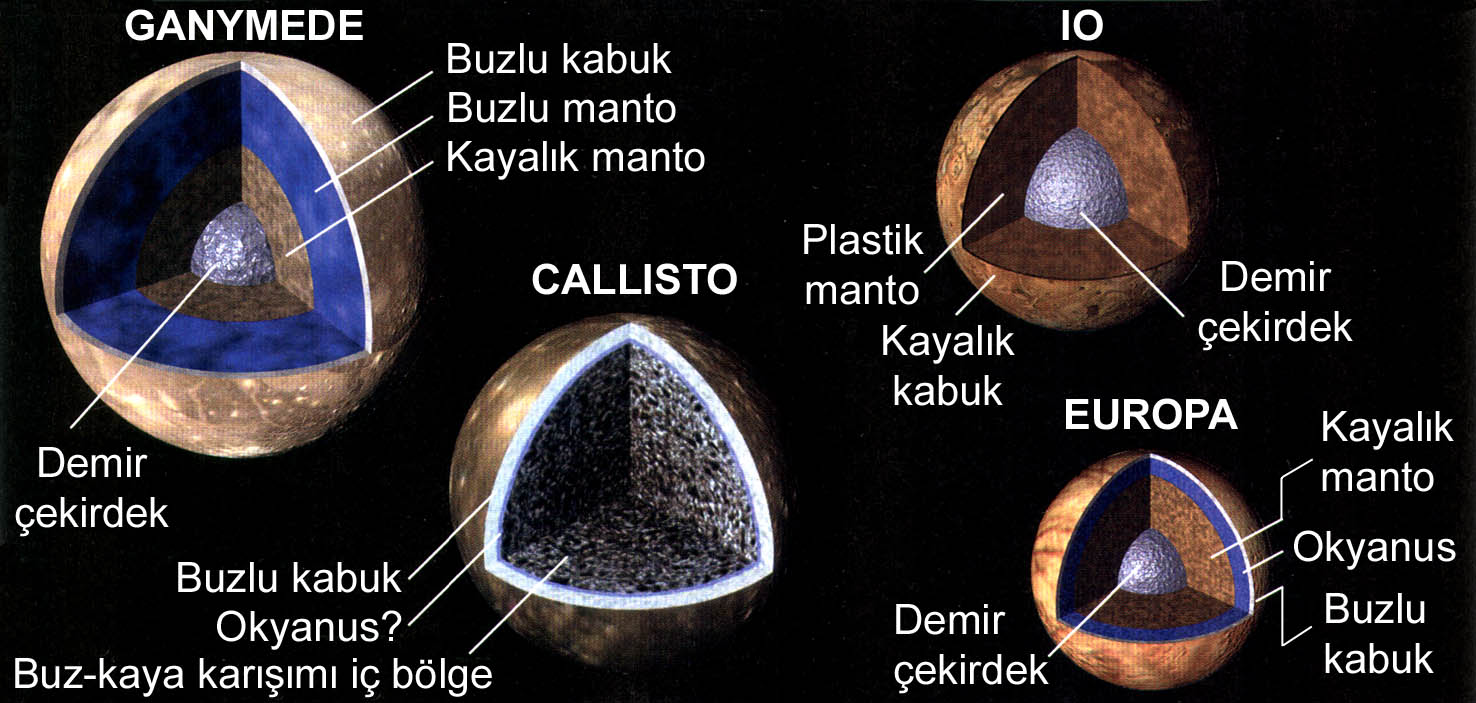 DİĞER UYDULAR
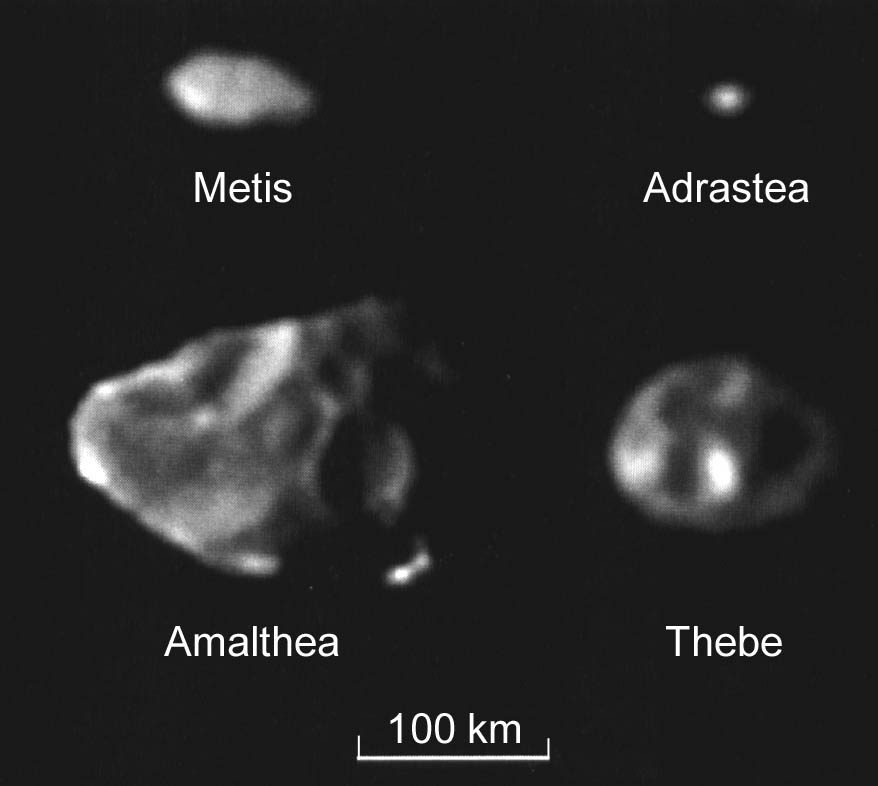 TOZ   HALKA
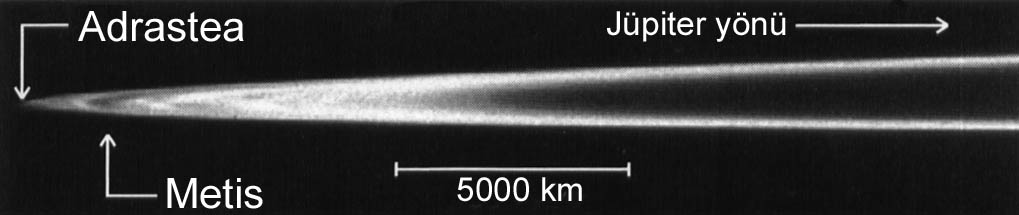